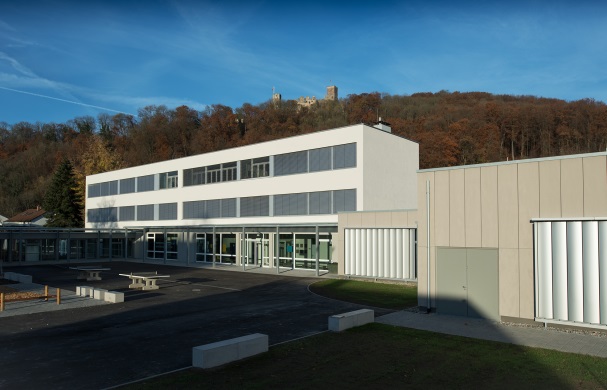 Herzlich willkommen in der 
Schlossbergschule Haagen!
Elterninformationen 2024
Schulanmeldung
Kooperation Schule– Kindergarten
Was ein Kind können sollte
Schulbetrieb Halbtag/Ganztag
Montessori-Profil
Anfangsunterricht
Termine im Überblick
Elterninformationen 2024
Schulanmeldung

Kooperation Schule – Kindergarten 
Was ein Kind können sollte
Schulbetrieb Halbtag/Ganztag
Montessori-Profil
Anfangsunterricht
Termine im Überblick
1. Schulanmeldung
Kinder, die in Haagen wohnen, gehören zum Schulbezirk der SBS: Kurze Beine - Kurze Wege! Sie müssen Ihr Kind hier anmelden, auch wenn es eine andere Schule besuchen soll.
 Die Einschulung an einer anderen Grundschule ist NUR nach Antrag möglich (Schulbezirkswechsel), falls das Kind eine Privatschule oder eine Halbtagsschule besuchen soll. Weitere Härtefälle werden im Einzelfall geklärt.
 Für auswärtige Kinder ist ein Wechsel zur Schlossbergschule möglich (mit Antrag auf Schulbezirkswechsel), wenn sie die Ganztagesbetreuung benötigen.
Elterninformationen 2024
Schulanmeldung

Kooperation Schule – Kindergarten 

Was ein Kind können sollte
Schulbetrieb Halbtag/Ganztag
Montessori-Profil
Anfangsunterricht
Termine im Überblick
2. Kooperation Schule – KiGa
Schulpflichtig sind alle Kinder, die bis zum 30.06.2024 sechs Jahre alt werden, also alle mit einem Geburtsdatum bis 30.06.2018.
 Vorzeitige Einschulung ist in Ausnahmefällen möglich, wenn davon auszugehen ist, dass das Kind aufgrund seiner Entwick-lung („Überflieger“) die nötigen Voraussetzungen für den Schulerfolg mitbringt, dass es emotional belastbar ist und den Anforderungen des Schulalltages gewachsen ist. Bitte beden-ken Sie, dass vorzeitig eingeschulte Kinder auch in weiterfüh-renden Schulen (Pubertät…) immer als „Kleine“ mit den bis zu zwei Jahre älteren Schülern zusammen sein werden.
2. Kooperation Schule – KiGa
Die Treffen der SchulanfängerInnen in KiGa bzw. KiTa   mit der Kooperationslehrerin dienten dem Ziel, jedem Kind einen sanften Übergang vom Kindergarten in die Schule und einen gelingenden Schulanfang zu ermöglichen.
 Die Kooperationslehrkraft lernte die Kinder bei mehreren Treffen kennen, um in Absprache mit den Bezugspersonen im Kindergarten einschätzen zu können, ob die wesentlichen Voraussetzungen zur Schulreife vorhanden sind bzw. in den verbleibenden Monaten entwickelt werden können.
2. Kooperation Schule – KiGa
Nach dem Kennenlernen der Kinder bestätigt die Lehrkraft auf einem Formular die Schulbereitschaft des Kindes. Dieser Einschätzungsbogen wird mit den Eltern besprochen und von allen Beteiligten unterschrieben (Koop-L, beide Elternteile, Schulleitung). Dazu finden vor der Schulanmeldung noch Elterngespräche statt, sofern die Eltern das in Anspruch nehmen wollen.
 Eine Rückstellung ist ratsam, wenn dem Kind wesent-liche Voraussetzungen zur Schulreife fehlen. In der Regel wird dann die Grundschulförderklasse besucht, wo das Kind bis zur Einschulung im kommenden Jahr gezielt gefördert werden soll (Grundschule Hauingen).
Elterninformationen 2024
Schulanmeldung
Kooperation Schule – Kindergarten

Was ein Kind können sollte

Schulbetrieb Halbtag/Ganztag
Montessori-Profil
Anfangsunterricht
Termine im Überblick
3. Was ein Kind können sollte
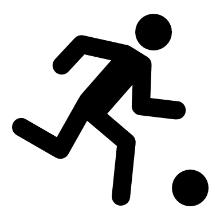 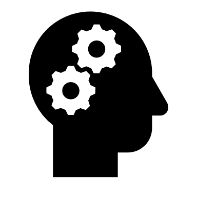 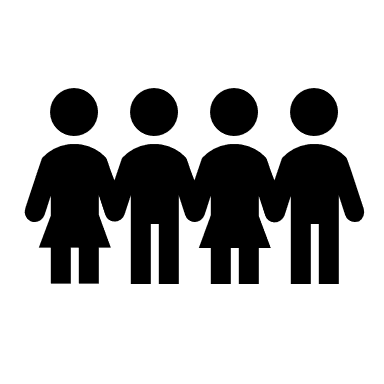 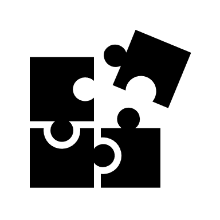 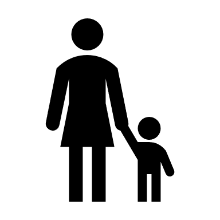 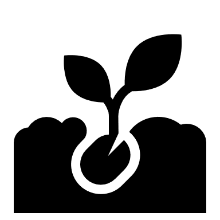 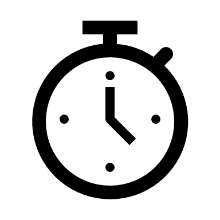 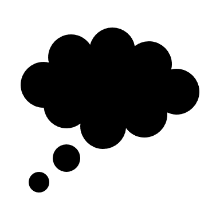 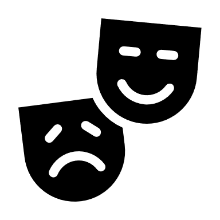 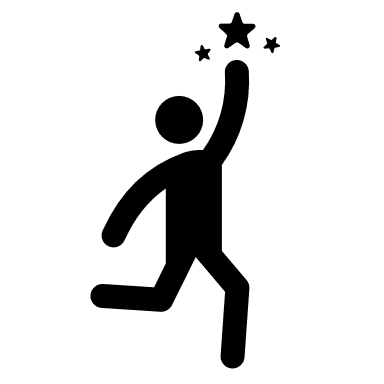 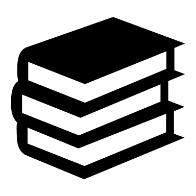 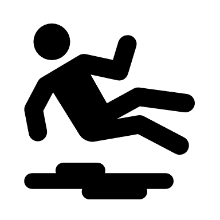 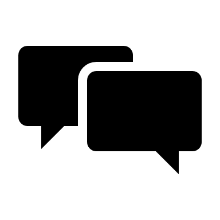 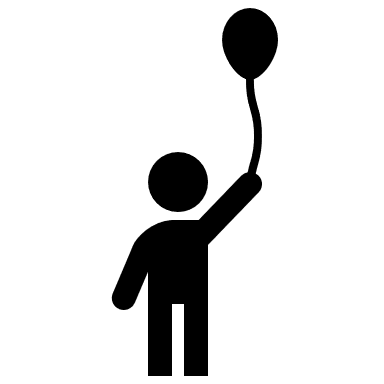 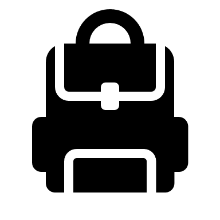 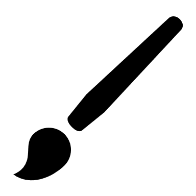 3. Was ein Kind können sollte
Die Schulfähigkeit eines Kindes setzt sich aus vier großen Entwicklungsbereichen zusammen, die sowohl die Eltern als auch der Kindergarten bei der Beobachtung der Kinder im Blick haben sollten.




Alle vier Bereiche sind von gleicher Bedeutung bei der Entscheidung, ob ein Kind eingeschult werden soll!
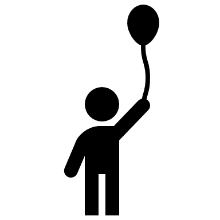 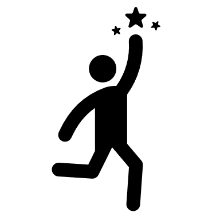 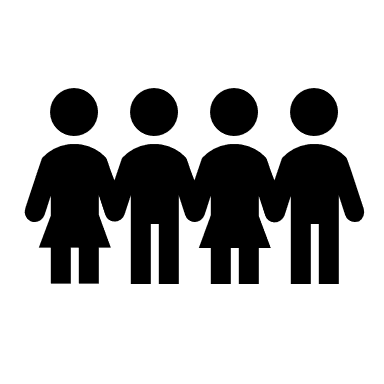 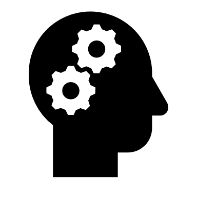 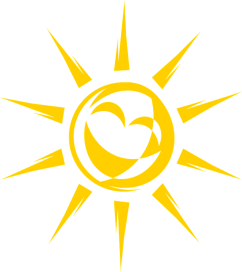 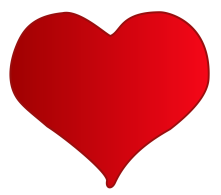 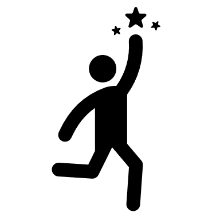 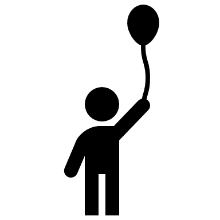 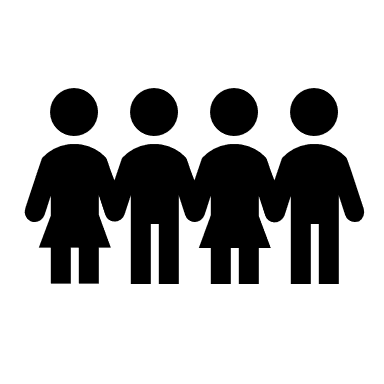 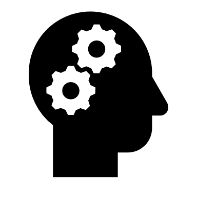 Allgemeine körperliche Entwicklung
Um im Schulalltag zurechtzukommen, braucht ein Kind gewisse körperliche Voraussetzungen:

 allgemeine Belastbarkeit für einen langen Schultag
 Hör- und Sehvermögen
 sich alleine anziehen / Schuhe binden können
 selbständig auf der Toilette zurecht kommen
 Schulranzen und Sportbeutel selbständig tragen
 sicher vorwärts / rückwärts gehen
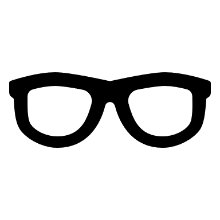 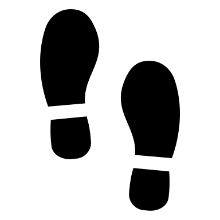 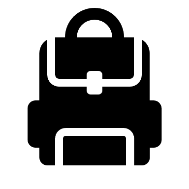 Allgemeine körperliche Entwicklung
Gleichgewicht halten / balancieren
 auf einem Bein stehen / hüpfen
 Treppen sicher auf- und absteigen
 Ball werfen und fangen 
 sicher rennen und springen
 sich selbst anschaukeln können 
 mit eigenen chronischen Krankheiten (wie z. B.  Diabetes, Asthma, Epilepsie…) umgehen können
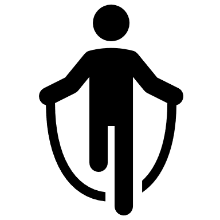 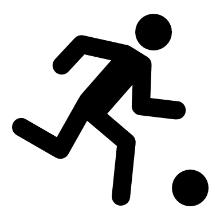 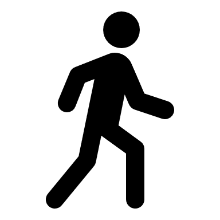 Allgemeine körperliche Entwicklung
Stifte, Schere usw. richtig halten
 Umrisse einhalten beim Ausmalen
 einfache Figuren ausschneiden
 Papier falten, basteln
 ausdauernd und sorgfältig arbeiten
 still sitzen (bleiben) und leise sein / flüstern können
 für die eigene Hygiene sorgen – wie Hände waschen, Nase putzen
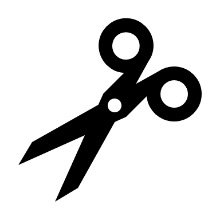 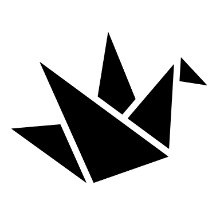 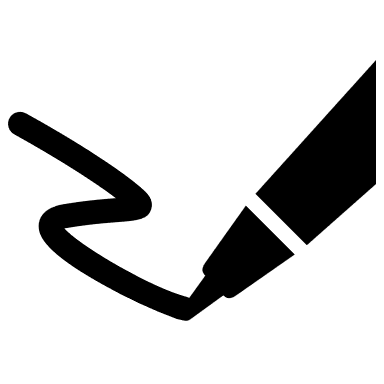 Kognitive Entwicklung
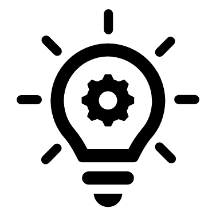 Die Entwicklung des Denkens, der Merkfähigkeit und der Intelligenz ist ebenso entscheidend für die Schulfähigkeit:

 aktiv zuhören können, Anweisungen an die Gruppe aufnehmen, verstehen und ausführen
 sich kleinere Aufträge / Hausaufgaben merken
 in ganzen Sätzen sprechen: fragen und antworten, Auskunft geben
 altersgemäßen Wortschatz anwenden
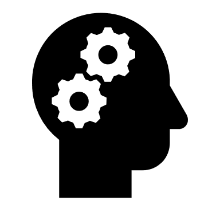 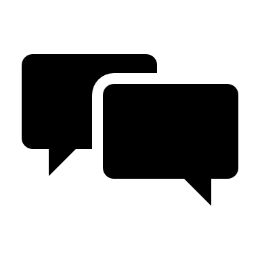 Kognitive Entwicklung
den Vornamen und einzelne Buchstaben schreiben
 auf deutliche, korrekte Aussprache achten
 klangähnliche Buchstaben und Wörter unterscheiden und wiedergeben
 von eigenen Erlebnissen zusammenhängend 	     erzählen, sich Ereignisse längere Zeit merken
 Geschichten verstehen und nacherzählen
 Lieder, Reime und Gedichte merken
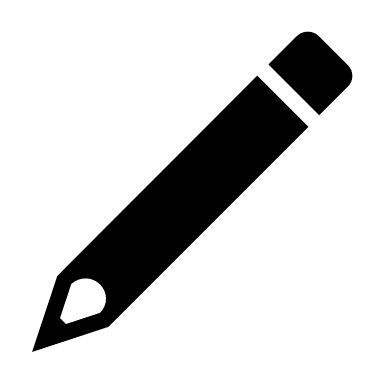 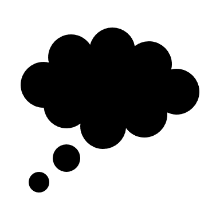 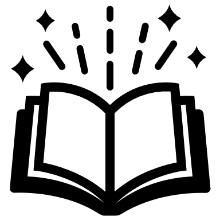 Kognitive Entwicklung
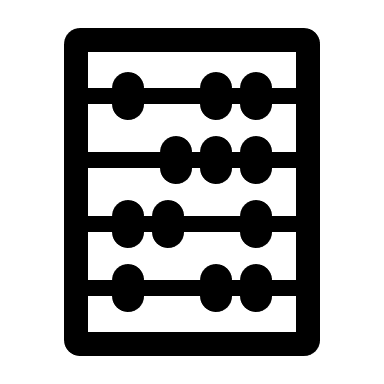 Zahlen (nach-)schreiben
 Mengen bis 6 und Würfelzahlen ohne Abzählen erfassen
 Mengen- und Größenunterschiede feststellen
 zählen bis 20 und von 10 rückwärts
 knobeln, rätseln, forschen, Zusammenhänge erkennen
 Herausforderungen annehmen
 eigenes Interesse am Lernen entwickeln
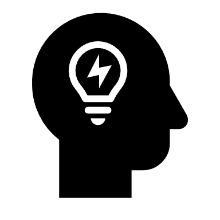 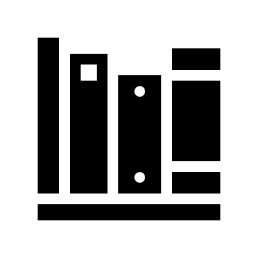 Sozial-emotionale Entwicklung
Der Schulalltag lebt vom sozialen Miteinander und dem guten Umgang mit Gefühlen. Das Kind sollte deshalb 

 sich von den Eltern trennen können 
 Freunde in der Gruppe haben und Beziehung pflegen 
 offen auf Kinder und Erwachsene zugehen (nicht scheu oder distanzlos) 
 neue Kontakte knüpfen können
 fremdes Eigentum achten und sorgfältig behandeln
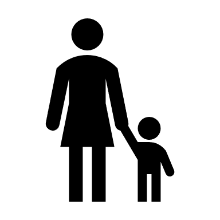 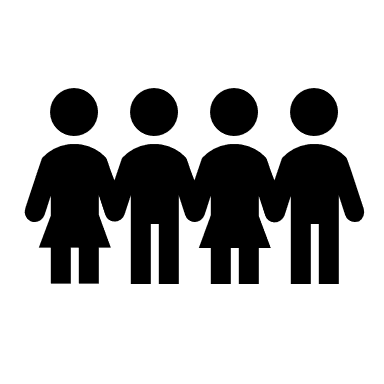 Sozial-emotionale Entwicklung
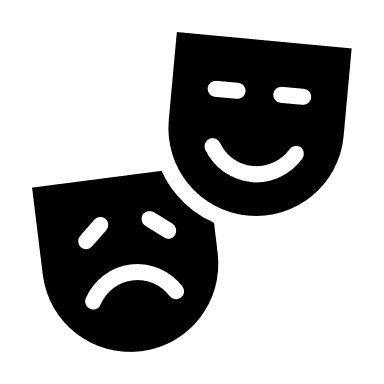 Mitgefühl haben und zeigen
 Gefühle wie Freude, Wut, Trauer, Ärger angemessen ausdrücken können
 zugunsten anderer verzichten oder teilen können
 abwarten können, Geduld aufbringen
 Rücksicht nehmen auf andere   
 eigene Wünsche und Bedürfnisse äußern können
 sich wehren können bei ungerechter Behandlung
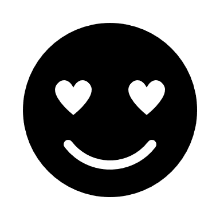 Sozial-emotionale Entwicklung
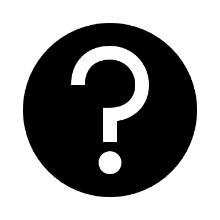 mit Veränderungen umgehen können
 selbständig vertraute Wege gehen, kleine Aufträge zuverlässig erledigen
 selbstständig arbeiten können
 mit anderen Kindern zusammen arbeiten können
 Gesprächsregeln in der Klasse beachten
 Umgangsformen / Spielregeln einhalten
 Impulskontrolle einüben
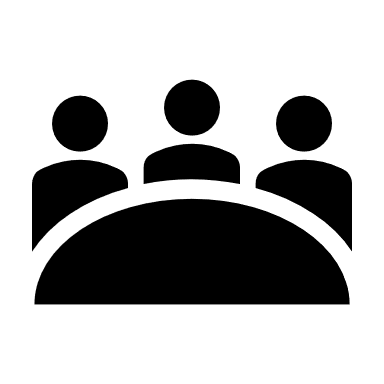 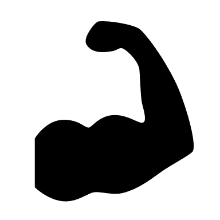 Sozial-emotionale Entwicklung
sich ohne die Eltern in der neuen Umgebung zurechtfinden
 belastbar und ausgeglichen lange Schultage meistern
 mit Streitsituationen umgehen können
 bei Problemen Hilfe holen und annehmen
 Konflikte ohne Gewalt lösen können
 verzeihen können
 eigene Schuld / Fehlverhalten erkennen und zugeben 
 sich entschuldigen können
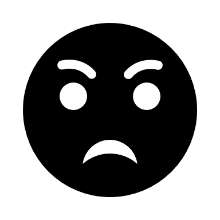 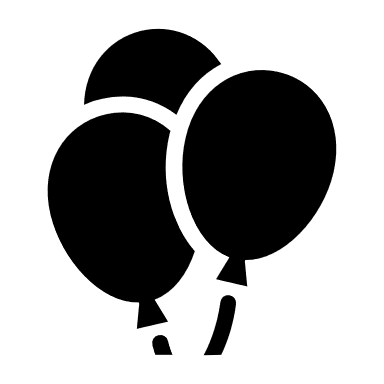 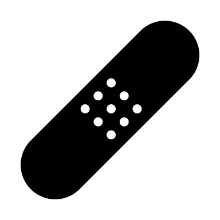 Volitional-motivationale Entwicklung
Auch wenn das Kind gute Voraussetzungen mitbringt, muss es selbst zur Schule gehen WOLLEN und sich bereitwillig den neuen Herausforderungen stellen! Es sollte

 Anstrengungsbereitschaft zeigen
 sich auf gestellte Aufgaben einlassen
 Herausforderungen zuversichtlich begegnen
 Interesse an neuen Inhalten, Neugierde zeigen
 Misserfolge verkraften können und neu anfangen
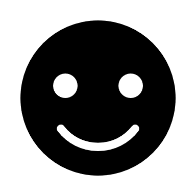 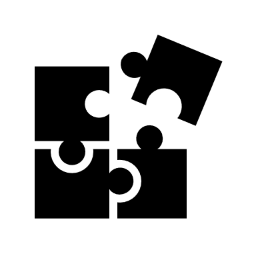 Volitional-motivationale Entwicklung
sich selbst Aufgaben suchen und sie ausführen
 Arbeiten zu Ende bringen können, dranbleiben
 sich von Aufgaben lösen, wenn die Zeit um ist
 Konzentrationsfähigkeit und -bereitschaft zeigen
 ein angemessenes Arbeitstempo haben
 mit Frustration umgehen können
 selbständig Hausaufgaben machen
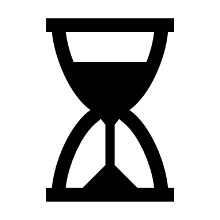 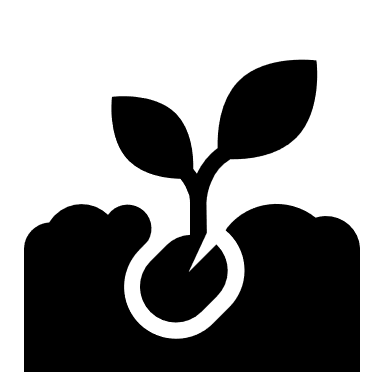 Vorfreude auf die Schule!
Wenn das Kind die nötigen Voraussetzungen im körperlichen, im kognitiven, im sozial-emotionalen und im volitional-motivationalen Bereich mitbringt, wird es sich auf den Schulanfang freuen und mit Erfolgszuversicht starten können!
Sollten allerdings wichtige Kompetenzen in einzelnen Bereichen fehlen oder sehr schwach entwickelt sein…
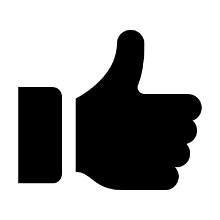 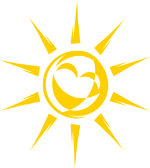 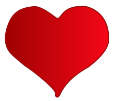 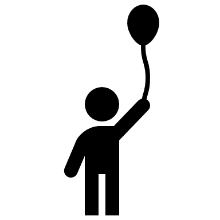 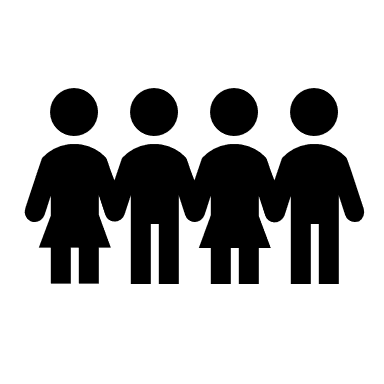 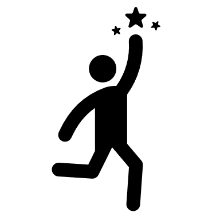 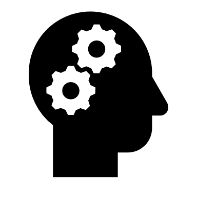 Vorfreude auf die Schule?
… dann kann das den Schulerfolg des Kindes massiv behindern und ihm die Freude an der Schule und dem Unterricht nehmen. 
Dann sind wir herausgefordert, in der Kooperation von Familie, KiGa und Schule Möglichkeiten zu finden, wie das Kind bestmöglich in seiner Entwicklung gefördert werden kann, damit der Schulanfang erfolgreich wird.
Elterninformationen 2024
Schulanmeldung
Kooperation Schule – Kindergarten 
Was ein Kind können sollte

Schulbetrieb Halbtag/Ganztag

Montessori-Profil
Anfangsunterricht
Termine im Überblick
4. Schulbetrieb Halbtag / Ganztag
Die Schlossbergschule ist eine Ganztagesschule in Wahlform. Der Unterricht findet für alle Kinder vor-mittags von 8 bis 12 / 12.45 Uhr sowie am Dienstag- und Donnerstagnachmittag von 13.30-15 Uhr statt. 
Sie entscheiden, ob ihr Kind nur zum Unterricht in die Schule kommt (Halbtag), oder ob es am Die / Mi / Do von 8-16 Uhr in der Schule bleibt (Ganztag). 
Von 7-8 und 16-17 Uhr gibt es eine kostenpflichtige Betreuung (SAK), ebenso Mo und Fr von 12-17 Uhr.
Unsere Schulwoche gestaltet sich folgendermaßen:
Pflicht-Schulzeiten für Halbtags-Kinder
Pflicht-Schulzeiten für Ganztages-Kinder
4. Schulbetrieb Halbtag / Ganztag
Am Dienstag und Donnerstag ist der Nachmittagsunter-richt von 13.30- 15 Uhr für ALLE Kinder verbindlich.
Unterrichtsende ist jeden Vormittag um 12 Uhr.          Am Montag, Mittwoch oder Freitag haben einzelne Klassen(stufen) bis 12.45 Uhr Unterricht.
Hausaufgaben gibt es nur am Montag, Mittwoch und Freitag. Halbtagskinder erledigen sie zuhause, Ganz-tageskinder am Mi in der Lernzeit (Schule) und am Mo/Fr zuhause ODER in der Betreuung, die für 1 Schul-jahr fest gebucht wird (kostenpflichtig, Stadt Lörrach).
4. Schulbetrieb Halbtag / Ganztag
An allen drei Schul-Nachmittagen (Die/Mi/Do) besu-chen Ganztageskinder AGs bis 16 Uhr (= kostenloses Angebot), die Tage sind NICHT einzeln (ab-)wählbar!
Das Mittagessen kann von Ganztageskindern in einer Vesperbox mitgebracht oder bei pairsolutions bestellt werden (s. Homepage). Genauso können die Kinder zum Mittagessen nach Hause gehen.
Halbtagskinder verbringen alle Mittagspausen zuhause.
Die Wahl GTS oder HTS ist für 1 Schuljahr verbindlich.
Betreuung außerhalb der GTS-Zeiten ist kostenpflichtig.
AG-Angebote im Ganztag
Hier einige AGs, die in den letzten Jahren von Lehrkräften oder externen Bildungspartnern angeboten wurden:
Sport:			Fußball, Breakdance, Hallenspiele
Musischer Bereich:	Saxofon/Klarinette (Musikschule), 					Chor, Yoga
Künstlerischer Bereich: Textiles Werken, Kunst-AG, Theater
Naturwissenschaft: 	Natur- und Umweltdetektive, Schul-				garten, Experimente
Sonstige:			IPads, Spieletreff, Bauen, Brettspiele,					Starke Mädchen, Pfadfinder, Reli-AG, 				Leseclub, Bilderbücher, Miteinander
AG-Angebote im Ganztag
Die AG-Angebote ändern sich in jedem Schuljahr!
Kinder können pro Nachmittag (Die/Mi/Do) mehrere AG-Wünsche nennen und werden dann pro Nachmittag einer AG zugeteilt, die sie i.d.R. für ein ganzes Schuljahr besuchen. 
Wir berücksichtigen Wünsche, aber es besteht kein „Recht“ auf eine bestimmte AG-Zuteilung.
Gerne nehmen wir neue Ideen für AGs auf – was können Sie für Grundschulkinder anbieten?
Kennen Sie mögliche Bildungspartner, die uns mit einem verlässlichen wöchentlichen AG-Angebot unterstützen könnten?
Elterninformationen 2022
Informationen zur Schulanmeldung
Kooperation Schule – Kindergarten 
Was ein Kind können sollte
Schulbetrieb Halbtag/Ganztag

(Kein) Montessori-Profil

Anfangsunterricht
Termine im Überblick
5. (Kein) Montessori - Profil
Die Schlossbergschule ist KEINE freie Montessori-Schule, sondern eine staatliche Grundschule. Das Montessori-Profil kann zurzeit nicht mit Leben gefüllt werden, weil uns KEINE Lehrkräfte mit Montessori-Diplom zur Verfügung stehen.
Trotzdem profitieren wir noch vom Profil der Vorjahre:
Im Unterricht wird unter anderem mit Elementen und Materialien der Montessori-Pädagogik gearbeitet
An jedem Unterrichtsvormittag stehen uns – zusätzlich zum regulären Unterricht gemäß dem Stundenplan – 30 Minuten Arbeits- bzw. Lernzeit zur Verfügung.
Elterninformationen 2022
Informationen zur Schulanmeldung
Kooperation Schule – Kindergarten 
Was ein Kind können sollte
Schulbetrieb Halbtag/Ganztag
Montessori-Profil

Anfangsunterricht

Termine im Überblick
6. Anfangsunterricht
Klasse 1 und 2 gehören als Einheit zusammen. In dieser Zeit kann jedes Kind grundlegende Kompetenzen im Lesen, Schreiben und Rechnen erwerben.
Teils unterrichtet die Klassenlehrerin die drei Hauptfächer Deutsch, Mathe und Sachunterricht oder auch zusätzliche Fächer wie Kunst/Werken, Musik, Sport oder Religion.
Manchmal gibt es Klassenlehrer-Teams, d.h. zwei Lehr-kräfte decken den Großteil des Unterrichtes ab.
So kann jedes Kind eine persönliche Beziehung zu den Bezugspersonen aufbauen, die sich für ein gutes Einleben und den Lernerfolg des Kindes engagieren.
6. Anfangsunterricht
Der Anfangsunterricht will an die Voraussetzungen und Gegebenheiten anknüpfen, die jedes Kind individuell mitbringt. 
So arbeiten nicht alle Kinder einer Klasse immer an denselben Inhalten, sondern jedes Kind soll da abgeholt werden, wo es steht und in seiner eigenen Entwicklung gefördert werden.
Im Tagesablauf gibt es eine Vesperzeit vor der Hofpause und teils eine individuelle Lesezeit nach der Pause.
6. Anfangsunterricht - Klassenbildung
Die Bildung der beiden Klassen erfolgt erst im Sommer
Die Aufteilung der Kinder erfolgt nach pädagogischen Gesichtspunkten (Mädchen/Jungs, Wohnort…)
Die Kindergartengruppen werden bewusst gemischt
Jedes Kind äußert einen Wunsch mit dem Ziel, eine/n Freund/in oder Schulwegpartner/in der Klasse zu haben
Es gibt die Möglichkeit, viele neue Kinder kennenzulernen
Die Klassenlehrerzuteilung erfolgt erst im Sommer
In den Sommerferien erhalten Eltern alle wichtigen Infos
Elterninformationen 2022
Informationen zur Schulanmeldung
Kooperation Schule – Kindergarten 
Was ein Kind können sollte
Schulbetrieb Halbtag/Ganztag
Montessori-Profil
Anfangsunterricht

Termine im Überblick
7. Termine im Überblick   
Schulanmeldung 22.-29. Februar 2024
Info-Brief mit Rückmeldung der Eltern zur Wahl von  Ganztag / Halbtag im Mai / Juni 
Schulbesuchstag der Schulanfänger bei den ersten oder zweiten Klassen im Juli 
Infobrief mit Materialliste und mit Informationen zum Schulanfang in den Sommerferien
7. Termine im Überblick   
Vorelternabend bei den KlassenlehrerInnen voraussichtlich am Mittwoch, 11.09.2024
Einschulung voraussichtlich am Samstag, 14.09.2024

www.schlossbergschule.org
Fragen 